Бодрящая гимнастика
Гимнастика после сна (бодрящая гимнастика) также помогает решить ряд проблем. Это, в первую очередь, воспитание привычки здорового образа жизни, самоорганизованности. В ее комплекс закладываются упражнения по профилактике нарушений осанки и плоскостопия.
игровая
Музыкально-ритмическая
Лечебно-восстановительная
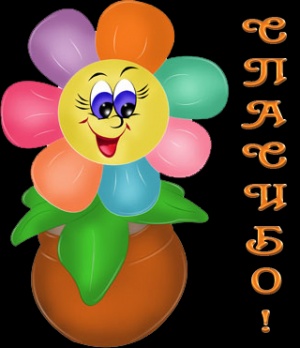 Оздоровительный бег с играми и упражнениями
самостоятельная
Прогулка-занятие (сюжетно-игровые занятия, которые сочетаются с задачами по спортивному ориентированию, развитию речи и т.д.)
Игровые (построены на основе подвижных игр и игр-эстафет)
Физкультурное занятие
На танцевальном материале (разные виды ходьбы и бега под музыку с включением элементов танцевальных движений, музыкальные подвижные игры)
Обычного типа (образцы занятий из методических пособий)
Занятия- тренировки (серия занятий по обучению спортивным играм, элементам легкой атлетики)
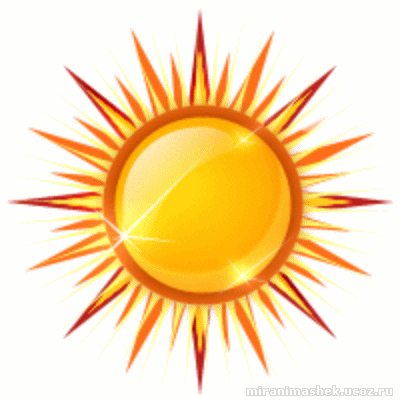 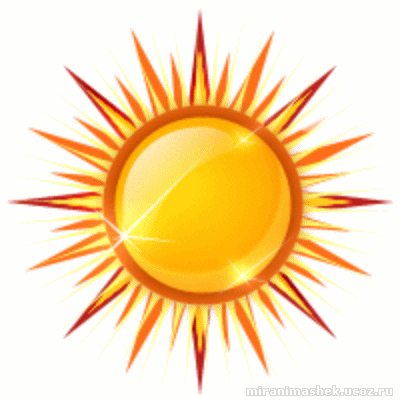 Психологическое
здоровье
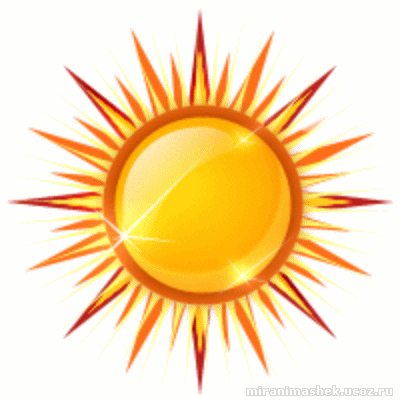 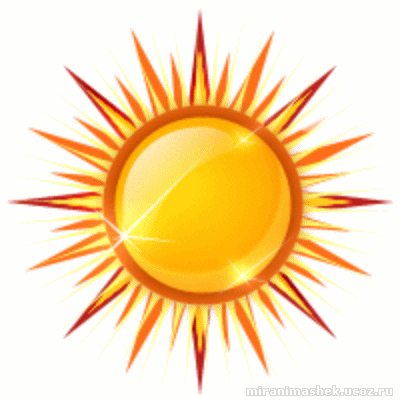 Рациональный 
режим
Правильное
питание
ЗОЖ
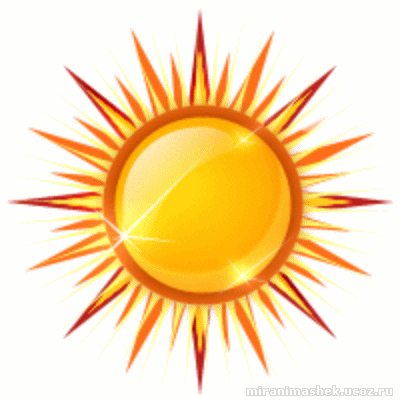 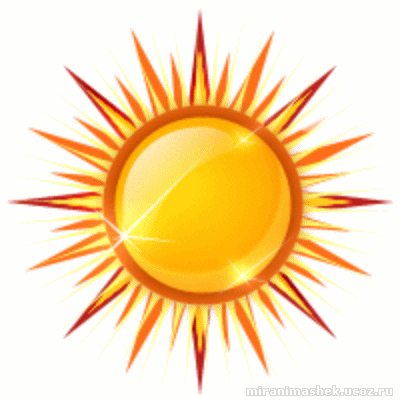 Личная 
гигиена
Безопасность
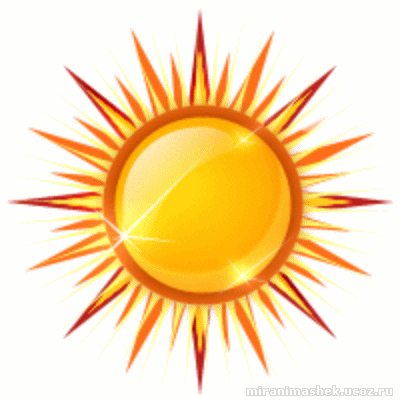 Двигательная
активность